Building Java Programs
Chapter 16
Linked List Basics

reading: 16.2
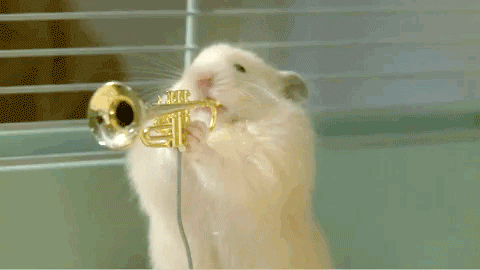 Linked node problem 3
What set of statements turns this picture:






Into this?
list1
list2
list1
list2
Linked node problem 3
How many ListNode variables?






Which variables change?
C
B
list1
A
E
F
list2
D
C
E
list1
list2
D
References vs. objects
variable = value;


a variable  (left side of = )  place to put a reference 
	(where the phone number goes; where the base of the arrow goes)
a value    (right side of = ) is the reference itself 
	(the phone number; the destination of the arrow)


For the list at right:

a.next = value;means to adjust where      points

variable = a.next;means to make variable point at
2
a
1
1
2
Linked node question
Suppose we have a long chain of list nodes:




We don't know exactly how long the chain is.


How would we print the data values in all the nodes?
list
...
Algorithm pseudocode
Start at the front of the list.
While (there are more nodes to print):
Print the current node's data.
Go to the next node.


How do we walk through the nodes of the list?

	list = list.next;   // is this a good idea?
list
...
Traversing a list?
One (bad) way to print every value in the list:

while (list != null) {
    System.out.println(list.data);
    list = list.next;    // move to next node
}

What's wrong with this approach?
(It loses the linked list as it prints it!)
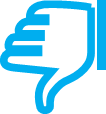 list
...
current
A current reference
Don't change list.  Make another variable, and change it.
A ListNode variable is NOT a ListNode object


ListNode current = list;






What happens to the picture above when we write:

current = current.next;
list
...
list1
current
Traversing a list correctly
The correct way to print every value in the list:

ListNode current = list;
while (current != null) {
    System.out.println(current.data);
    current = current.next;  // move to next node
}

Changing current does not damage the list.
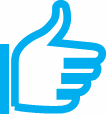 list
...
Linked List vs. Array
Similar to array code:

int[] a = ...;

int i = 0;
while (i < a.length) {
    System.out.println(a[i]);
    i = i + 1;
}
Print list values:

ListNode list= ...;

ListNode current = list;
while (current != null) {
    System.out.println(current.data);
    current = current.next;
}
Abstract data types (ADTs)
abstract data type (ADT): A specification of a collection of data and the operations that can be performed on it.
Describes what a collection does, not how it does it

Java's collection framework describes several ADTs:
Queue, List, Collection, Deque, List, Map, Set

An ADT can be implemented in multiple ways:
ArrayList and LinkedList	implement List
HashSet and TreeSet		implement Set
LinkedList, ArrayDeque, etc.	implement Queue

The same external behavior can be implemented in many different ways, each with pros and cons.
A LinkedIntList class
Let's write a collection class named LinkedIntList.
Has the same methods as ArrayIntList:
add, add, get, indexOf, remove, size, toString

The list is internally implemented as a chain of linked nodes
The LinkedIntList keeps a reference to its front as a field
null is the end of the list;  a null front signifies an empty list
LinkedIntList
ListNode
ListNode
ListNode
front	  		

add(value)
add(index, value)
indexOf(value)
remove(index)
size()
toString()
element 0
element 1
element 2
LinkedIntList class v1
public class LinkedIntList {
    private ListNode front;

    public LinkedIntList() {
        front = null;
    }


    methods go here

}
LinkedIntList
front	=
pollev.com/cse143
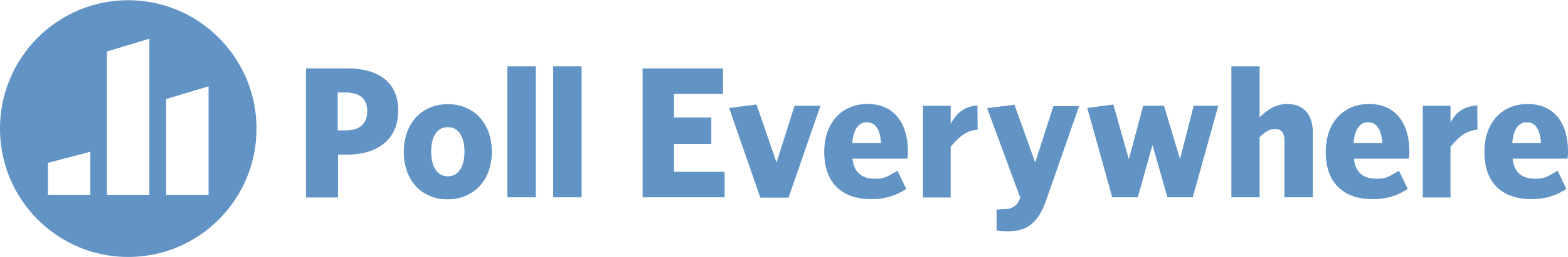 Suppose our list had the contents




Practice simulating the code we wrote and tell us what the result will look like when we call list.add(40);
front
Options
[10, 20, 30]
[10, 20, 40]	
[10, 20, 40, 30]
[10, 20, 30, 40]
Error
public void add(int value) {
    ListNode curr = front;
    while (curr != null) {
        curr = curr.next;
    }
    curr = new ListNode(value);
}
Before/After
Before




After
front
front
Implementing add
// Adds the given value to the end of the list.
public void add(int value) {
    ...
}

How do we add a new node to the end of a list?
Does it matter what the list's contents are before the add?
front	=
element 0
element 1
element 2
Adding to an empty list
Before adding 20:	After:






We must create a new node and attach it to the list.
front	=
front	=
element 0
The add method, 1st try
// Adds the given value to the end of the list.
public void add(int value) {
    if (front == null) {
        // adding to an empty list
        front = new ListNode(value);
    } else {
        // adding to the end of an existing list

        ...

    }
}
Adding to non-empty list
Before adding value 20 to end of list:






After:
front	=
element 0
element 1
front	=
element 0
element 1
element 2
Don't fall off the edge!
To add/remove from a list, you must modify the next reference of the node before  the place you want to change.







Where should current be pointing, to add 20 at the end?
What loop test will stop us at this place in the list?
front	=
element 0
element 1
The add method
// Adds the given value to the end of the list.
public void add(int value) {
    if (front == null) {
        // adding to an empty list
        front = new ListNode(value);
    } else {
        // adding to the end of an existing list
        ListNode current = front;
        while (current.next != null) {
            current = current.next;
        }
        current.next = new ListNode(value);
    }
}
changing a list
There are only two ways to change a linked list:
Change the value of front (modify the front of the list)
Change the value of <node>.next (modify middle or end of list to point somewhere else)

Implications:
To add in the middle, need a reference to the previous node
Front is often a special case
Implementing get
// Returns value in list at given index.
public int get(int index) {
    ...
}


Exercise: Implement the get method.
front	=
element 0
element 1
element 2
The get method
// Returns value in list at given index.
// Precondition: 0 <= index < size()
public int get(int index) {
    ListNode current = front;
    for (int i = 0; i < index; i++) {
        current = current.next;
    }
    return current.data;
}
Implementing add (2)
// Inserts the given value at the given index.
public void add(int index, int value) {
    ...
}

Exercise: Implement the two-parameter add method.
front	=
element 0
element 1
element 2
The add method (2)
// Inserts the given value at the given index.
// Precondition: 0 <= index <= size()
public void add(int index, int value) {
    if (index == 0) {
        // adding to an empty list
        front = new ListNode(value, front);
    } else {
        // inserting into an existing list
        ListNode current = front;
        for (int i = 0; i < index - 1; i++) {
            current = current.next;
        }
        current.next = new ListNode(value,
                                    current.next);
    }
}